სსიპ – ბათუმის შოთა რუსთაველის სახელმწიფო უნივერსიტეტი
ეკონომიკისა და ბიზნესის ფაკულტეტი
   
დავით ქათამაძე

სამეცნიერო სემინარი თემაზე
 
საგარეო ვაჭრობის მენეჯმენტის როლი ქვეყნის სტაბილიზაციაში
 
 


  
 
 
 

ბათუმი  2019
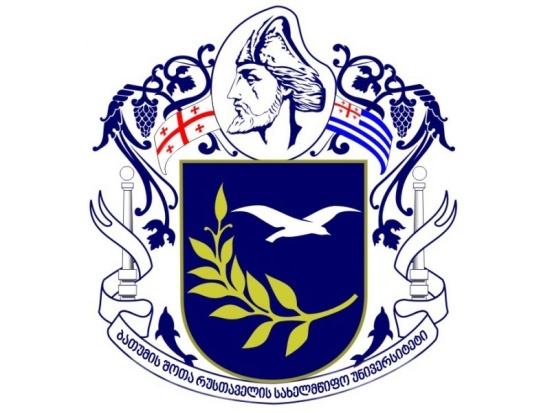 პრობლემის აქტუალობა. საქართველოს სტაბილიზაციაზე უაღრესად დიდ გავლენას ახდენს მისი საგარეო ვაჭრობის სფეროში არსებული პრობლემების გამოვლენა და მათი გადაჭრის ღონისძიებათა დასახვა. ჩვენი ქვეყნის საგარეო ვაჭრობის სტრუქტურაში მრავალი დისბალანსი არსებობს. ესენია: სავაჭრო ბა ლანსის ქრონიკული დეფიციტი, დიდი მოცულობის საგარეო ვალი, პირდაპირ უცხოურ ინვესტიციებზე დამოკიდებულების მაღალი დონე, ლარის კურსის ვარდნის ტენდენცია, მოსახლეობის მსყიდველუნარიანობის ვარდნა, იმპორტი სადმი ზღვრული მიდრეკილების მაღალი დონე და ა. შ. 
პრობლემის აღმოფხვრის ინსტრუმენტები. ამ პრობლემების აღმოფხვრის მიზნით საჭიროა სწორად იქნეს შერჩეული ქვეყნის სტაბილიზაციის ინსტრუ მენტები და შესაბამისად სწორად მოხდეს მათი გამოყენების მიმართულებე ბისა და ძალისხმევის (ინტენსიურობის) დოზირება.
1. ჩვენი ქვეყნის საგარეო ვაჭრობაში არსებული დისბალანსის აღმოფხვრას სწორი მენეჯმენტი ჭირდება. საქართველოს ბიზნეს-გარე მოს სტაბილიზაციის შემაფერხებელია სავაჭრო ბალანსის ქრონიკული დეფიციტი, რასაც იწვევს ექსპორტის მხარდაჭერის დაბალი დონე. 2. ჩვენი ქვეყანა ახორციელებს ლიბერალურ სავაჭრო პოლიტიკას, რაც გამოიხატება იმპორტის მიმართ დაბალი გადასახადების დაწესებაში. საქართველო იმპორტზე ტარიფების სიდაბლით, მეორე ადგილზეა. 3. საგარეო ვაჭრობისადმი მსგავსმა ლიბერალურმა მიდგომამ განაპირობა იმპორტის ექსპორტზე მკვეთრი გადამეტება. დაბალია ექსპორტის სახელმწიფო მხარდაჭერა, იმ ფონზე, როცა სხვა ქვეყნები                                                                ახდენენ ექსპორტის მრავალმხრივ მხარდაჭერას;
ექსპორტის მხარდამჭერი ღონისძიებები
ექსპორტის აგრესიული სუბსიდირება, შე ღავათიანი (უპროცენტო) სესხებით უზრ უნველყოფა, ტრანსპორტირების და სადა ზღვევო ხარჯების დაფარვა, მალეფუჭება დი პროდუქციის გაფუჭებით მიღებული ზარალის კომპენსაცია, გასაღების ბაზრე ბის შესახებ ინფორმაციის მოპოვებაში) დახმარება, საგარეო ბაზარზე პროდუქცი ის ცნობადობის ზრდა და ა. შ. 
ამ ტიპის დახმარების გარეშე, ქართული ნაწარმი ვერ შეძლებს საგარეო ბაზარზე დამკვიდრებას და ცნობადობის ზრდას.
საგარეო ვალის გავლენა ქვეყნის სტაბილიზაციაზე
გრაფიკი 1. საქართველოს საგარეო ვალი მშპ-ის მიმართ
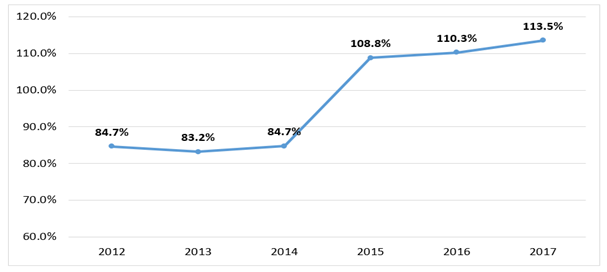 1. ჩვენი ქვეყნის აქტივები სულ უფრო გადადის უცხოელ ინვესტორთა საკუთრებაში, ხოლო მთლიანი შიდა პროდუქტის სულ უფრო დიდი ნაწილი იქმნება უცხოური კაპიტალის ხარჯზე. ეს იმას ნიშნავს, რომ ჩვენი ქვეყნის ეკონომიკური ზრდის ტემპების დიდი ნაწილი ექცევა უცხოელთა ხელში.2. ეს იწვევს ეროვნული შემოსავლის სულ უფრო მეტი ნაწილის უცხოეთში გაჟონვას. ჩვენი ქვეყნის ფინანსურ ანგარიშთა ბალანსი ქრონიკულ დეფიციტს განიცდის და მის აღმოფხვრას სწორი ეკონომიკური მენეჯმენტი ჭირდება. 3. ლარის კურსი განიცდის ვარდნას. მოსახლეობას შემოსავლები ლარებში გააჩნია. ლარის მკვეთრად გაუფასურებამდე საბანკო სესხები ეკონომიკურად აქტიურ სუბიექტებს აღებული დარჩათ დოლარით. ამიტომ უცხოურ ვალუტაში მათი გადახდისუნარიანობა ლარის გაუფასურების შემდეგ დაეცა.
.
ლარის გაუფასურებამ დააზარალა საერთო მოსახლეობაც, რომელიც კვე ბის რაციონს ივსებს იმპორტული კვების პროდუქტების ხარჯზე. იმპორტ ზე მოსახლეობის ყველა სოციალური ჯგუფის ზედმეტი დამოკიდებულე ბის გამო. ლარის გაუფასურებამ დააქვეითა მათი კეთილდღეობა. 
ეს იმითაა გამოწვეული, რომ მომხმარებელთა შემოსავლების ყოველი ნამატი დოლარი მულტიპლიკაციური ეფექტით გარდაისახება იმპორტის ზრდაში. როგორც ზემოთ მოყვანილი ანალიზიდან ჩანს, საქართველოს საგარეო ვაჭრობა ისე არის „მომართული“, რომ იგი „ირიბად“ იწვევს ჩვენი ქვეყნის ეროვნული შემოსავლების „გაჟონვას“ საზღვარგარეთ. 
სავაჭრო პოლიტიკის არსებულ ვარიანტებს შორის საქართველოსათვის იმ პორტის რეგულირების ქმედითი ინსტრუმენტია არასატარიფო ბარიერი.
შემოსავლების გამოთანაბრების მექანიზმი
1. საგარეო ვაჭრობის მენეჯმენტის სრულყოფა შესაძლებელია ეროვნული შემოსავლების სამართლიანი განაწილებით. მოსახლეობის კეთილდღეობის ზრდა დამოკიდებულია არამარტო ქვეყნის შიგნით ეროვნული შემოსავლის მოცულობის ზრდაზე, არამედ ამ შემოსავლის გადანაწილების მექანიზმზე. 
       2. უსამართლოდ გადანაწილებული შემოსავლების, ხელახალი, სამართ ლიანი გადანაწილების ყველაზე ქმედითი ინსტრუმენტია პროგრესული საგა დასახადო სისტემის ამოქმედება. 
        3. ფულად–საკრედიტო პოლიტიკა უფრო ქმედით გავლენას ახდენს საგადასახადო ბალანსზე, ვიდრე ქვეყნის შიდა სტაბილიზაციაზე. 
         4. ჭარბი საკრედიტო საშუალებების ბრუნვაში გაშვება, სარგებლის გა ნაკვეთის დაცემით, კაპიტალს უბიძგებს უცხოეთში ინვესტირდეს. ეს კი სეს ხების ძირითადი ნაწილის, საპროცენტო დანამატებთან ერთად, უკან დაბრუ ნებით, გამოიწვევს ფინანსურ ანგარიშთა ბალანსის დეფიციტის აღმოფხვრას.
1. საგარეო ვაჭრობის მენეჯმენტის სრულყოფის ერთ–ერთი ქმედითი ინს ტრუმენტია მეწარმეებისთვის საგადასახადო ტვირთის შემსუბუქება. საბიუჯე ტო შეზღუდულობა გამოიწვევს შიდა ბაზრის სტაბილიზაციას, ინფლაციის მოთოკვას, სახსრების საკრედიტო ხაზით გაშვებას, უმუშევრობის შემცირებას.    
      2. ამრიგად როგორც ზემოთ მოყვანილი ანალიზიდან ჩანს, საქართველოს საგარეო ვაჭრობის მენეჯმენტი უაღრესად დიდ როლს ასრულებს ჩვენი ქვეყ ნის სტაბილიზაციის სრულყოფაში. ექსპორტის გაფართოებისა და იმპორტის შეზღუდვის მიზნით საჭიროა სახელმწიფომ გააუმჯობესოს ქვეყნის საინვეს ტიციო გარემო, ჯანსაღი კონკურენციის განვითარების ხელშეწყობით. 
         3. ამრიგად საქართველოს საგარეო ვაჭრობის მენეჯმენტი უნდა მოხდეს ისე რომ მან ხელი შეუწყოს ჩვენი ქვეყნის მაკროეკონომიკურ სტაბილიზაციას. სახელმწიფო ვალის, ბიუჯეტის დეფიციტის შემცირებას, ერთნიშნა ინფლაცი ის შენარჩუნებას, უმუშევრობის შემცირებას. ჩვენი ქვეყნის ფისკალური პოლი ტიკა ორიენტირებული უნდა იყოს შიდა წარმოების განვითარებისკენ.
ქვეყნის სტაბილიზაციაში საგარეო ვაჭრობის როლის მენეჯმენტით:     1. უნდა მოხდეს პრეფერენციების სისტემის ეფექტიანად გამოყენება. ექსპორტში გაიზარდოს სამრეწველო საქონლის წილი.       2. უნდა წახალისდეს მანქანა-დანადგარების იმპორტი;       3. საჭიროა გაირკვეს რა უპირატესობას ფლობს ქართული ნაწარმი იმპორტთან შედარებით და დაწესდეს არასატარიფო ბარიერები მასზე.       4. მიღწეული უნდა იქნეს საექსპორტო პოტენციალის ამაღლება, საგარეო ბაზარზე ქართული პროდუქციის წინსვლა, ექსპორტის ზრდა.       5. ეკონომიკურად აქტიურ სუბიექტებს, შემოსავლების ზრდის პარა ლელურად, უნდა გაეზარდოთ საშემოსავლო გადასახადის განაკვეთი;       6. უნდა მოხდეს ფულად–საკრედიტო პოლიტიკის ექსპანსია, გასაღე ბის ბაზრების დივერსიფიკაცია და დღგ-ს დარგობრივი დიფერენციაცია
გმადლობთ ყურადღებისთვის